Non life Insurance Highlights
General Insurance Council
Non Life Insurance Penetration & Density
Source: IRDAI
General Insurance council
2
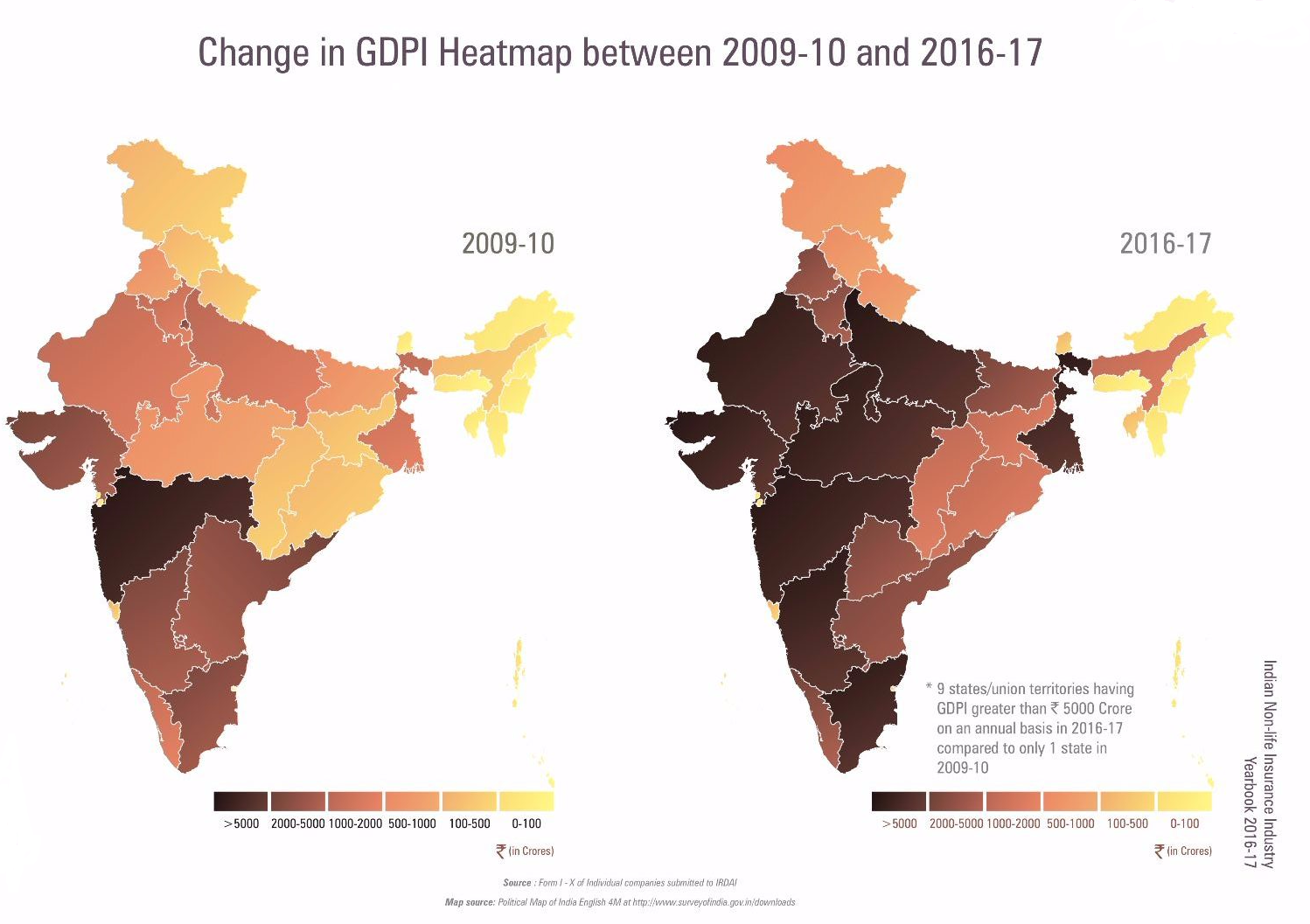 General Insurance Council
Source: Council Collation
General Insurance Council
Source: Council collation
General Insurance Council
Source: Council Collation
General Insurance Council
Market Share of Companies For FY 2017 in terms of GDP
Source: Council Collation
General Insurance council
7
Source: Public Disclosures
General Insurance Council
Source: Public Disclosures
General Insurance Council
11
Motor & Health Growth % (63.5% overall Market Share)
Source: Council collation
General Insurance council
12
Source: Council Collation
General Insurance Council